Comprobante del artista (6-30002)
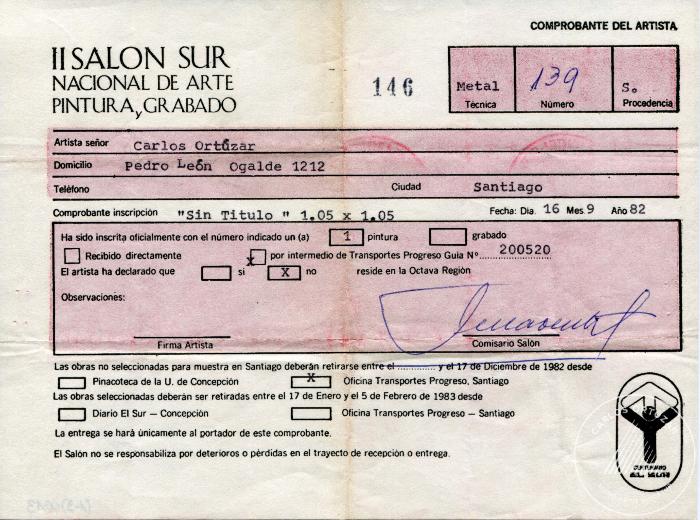 Comprobante del artista (6-30003)
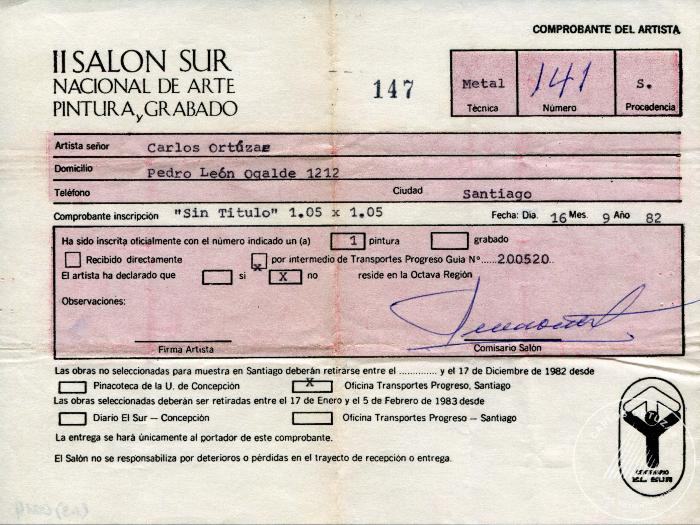 Boleta de servicios (6-30005)
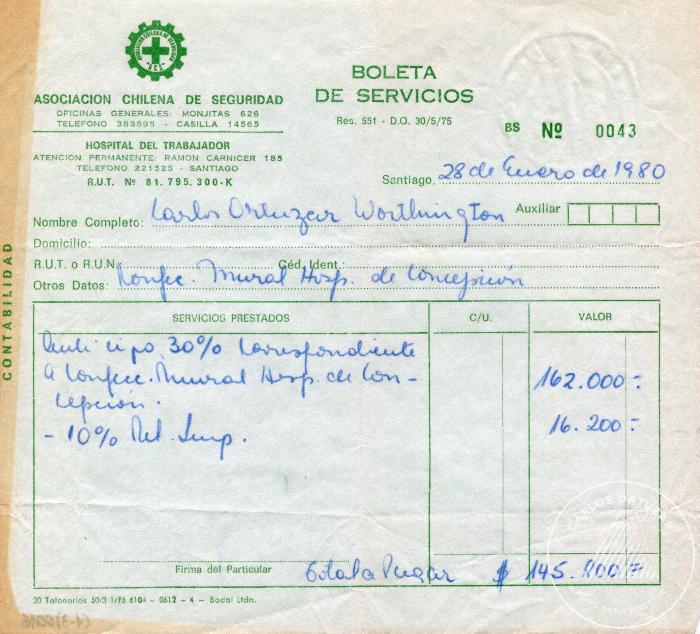